Lowell Green Restaurant Certification Program
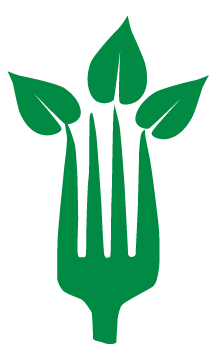 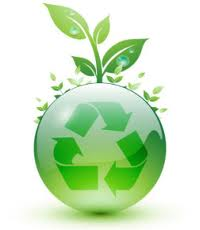 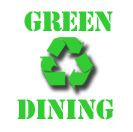 3rd Annual Regionalization Toolkit Conference
Angela Vincent
Municipal Management Specialist
Northern Middlesex Council of Governments
September 1, 2011
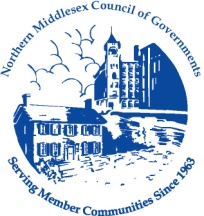 Today’s Presentation
Purpose
 Project History
 Partners
 Process
 Progress
 Next Steps
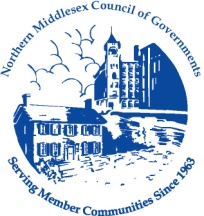 Purpose
Consumers are requesting to know more about green.
 40% of shoppers desire more green information at the store level.
Source: BBMG Conscious Consumer Report, 2009.

Green restaurants and businesses have a competitive advantage. 
 53% indicated they would choose a restaurant that is socially and 	environmentally responsible over another which isn’t. 
 23% said they would make the same choice even if the wait time was 	longer. 
 47% said they expect to pay more at a restaurant with a social and 	environmental focus.
Source: SCA’s Tork Brand 2011 Survey, June 2011.

Green certifications are viewed as more legit.
“Green certifications are an unbiased way to let your customers know your efforts are genuine and authentic,” said Tork Green Hygiene Council™ member Joshua Radoff. “Consumers are increasingly wary of greenwashing and are looking to claims that are substantive and backed by third party certifications wherever possible.”
Source: SCA’s Tork Brand 2011 Survey, June 2011.
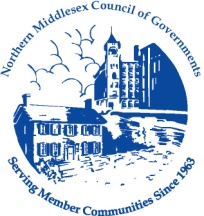 Project history
January 2010– City Councilor requests Green Building Commission to investigate Best Practices Guide
February 2010 – Subcommittee formed to develop guide
2010 – 2011 – Monthly meetings held – guide turns into certification program
April 2011 – Request NMCOG’s assistance to create formal program. Funding from DLTA.
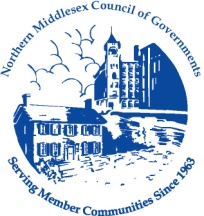 Partners
Lowell Green Building Commission
City of Lowell – Department of Planning and Development
Lowell Restaurants
Mambo Grill
La Boniche
Life Alive
Brew’d Awakenings Coffeehaus
Fio's Pizza
Espresso Pizza
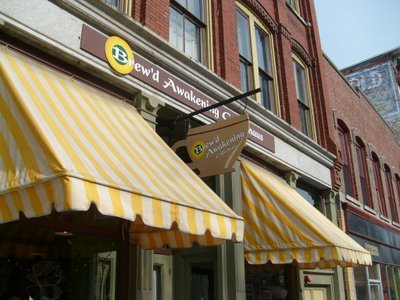 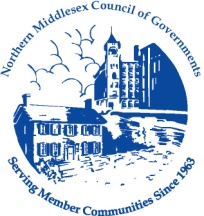 Process
Researched restaurant and business certification programs
Common themes and components:
Scoring
Green measures
Process for certification
Cost
Benefits
Staffing
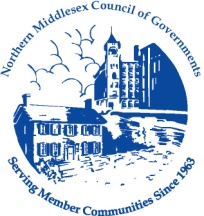 Process
Created program process and checklist that combined needs with green goals
Introduced program at Green Restaurant Summit
Gathered feedback from restaurants and stakeholders
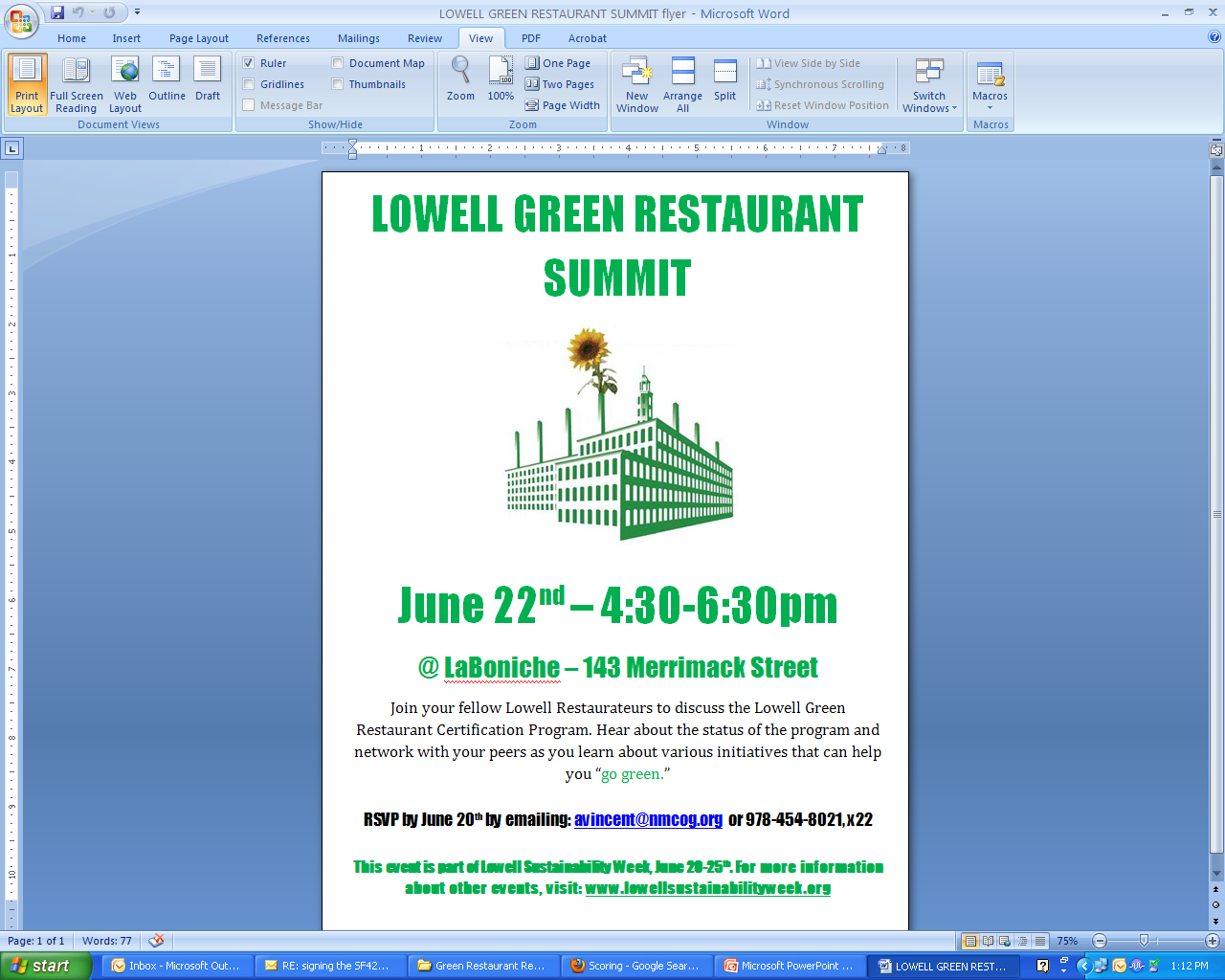 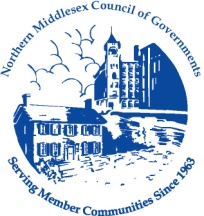 Process – Program Goal
To assess a restaurant based on the green initiatives they have implemented to reduce energy use, conserve water, recycle or reuse products to keep them out of the waste stream, eliminate harmful toxins from our air and water, and overall, to reduce their carbon footprint.
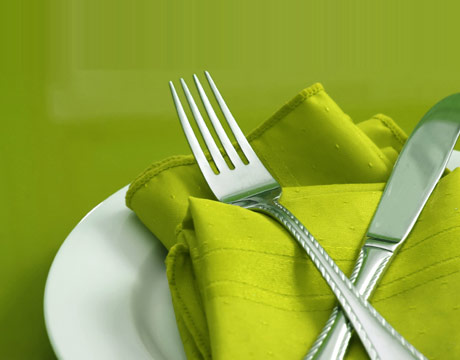 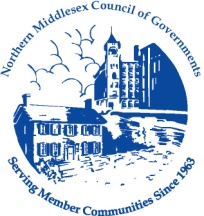 Process – Getting Certified
How to Become a Lowell Green Restaurant:
Contact the Green Certification Coordinator to express interest
When ready to apply, submit the enrollment form and completed checklist 
Upon completion of the enrollment form and checklist, schedule a site visit with the Green Certification Coordinator 
Once successfully cleared by the Green Certification Coordinator, Lowell Green Restaurant Certification recognition will be awarded
 
How to Maintain Your Certification:
Continue to implement items on the checklist 
After Year 2, complete an assessment to verify that the Lowell Green Restaurant standards are being met. 
Work with the Green Certification Coordinator to identify additional green initiatives that can be undertaken.
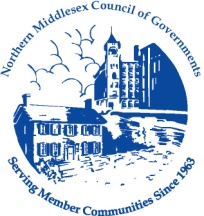 Process – Program Benefits
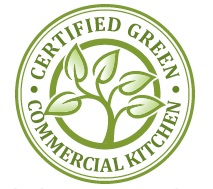 Program Benefits:

Publicize “being green” with window decals
Post Lowell Green Certification logos on websites/marketing material 
Listing in Green Restaurant Directory
Energy/money savings
Increase in business 
Promotion – websites and promotional materials 
Mentoring from fellow restaurants
Networking – learn best practices from your peers
Become more Sustainable
Access to Energy and Sustainability resources
More buying power
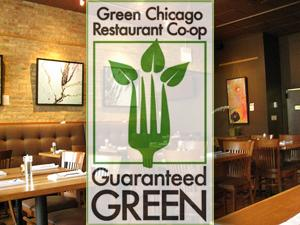 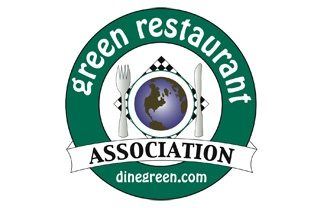 Progress
Developed more interest from Summit
Continue to meet monthly to network and learn
Identified 3 issues to work on collaboratively
Meeting with key stakeholders in Lowell about the program
Created Google group to communicate and share best practices between meetings
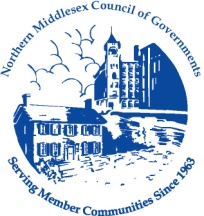 Next Steps
Establish administration for program
Identify sustainable funding source 
Continue meeting to guide restaurants through the checklist and implement green measures
Investigate regionalizing the program
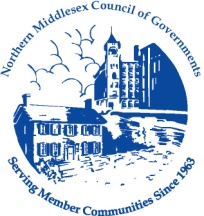 Lessons learned…to-date
Have a clear champion
Research, research, research
Establish common understanding of the program goals and objectives
Who’s we? Find a program home early
Be flexible with communication methods and meetings times for restaurants
Create an equal playing field
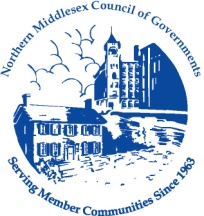 Questions???
Angela Vincent
Municipal Management Specialist
NMCOG
978-454-8021, x22
   avincent@nmcog.org
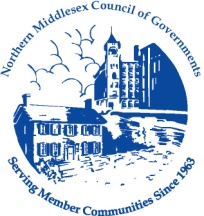